Goal: analayze single cell RNA seuqncing data
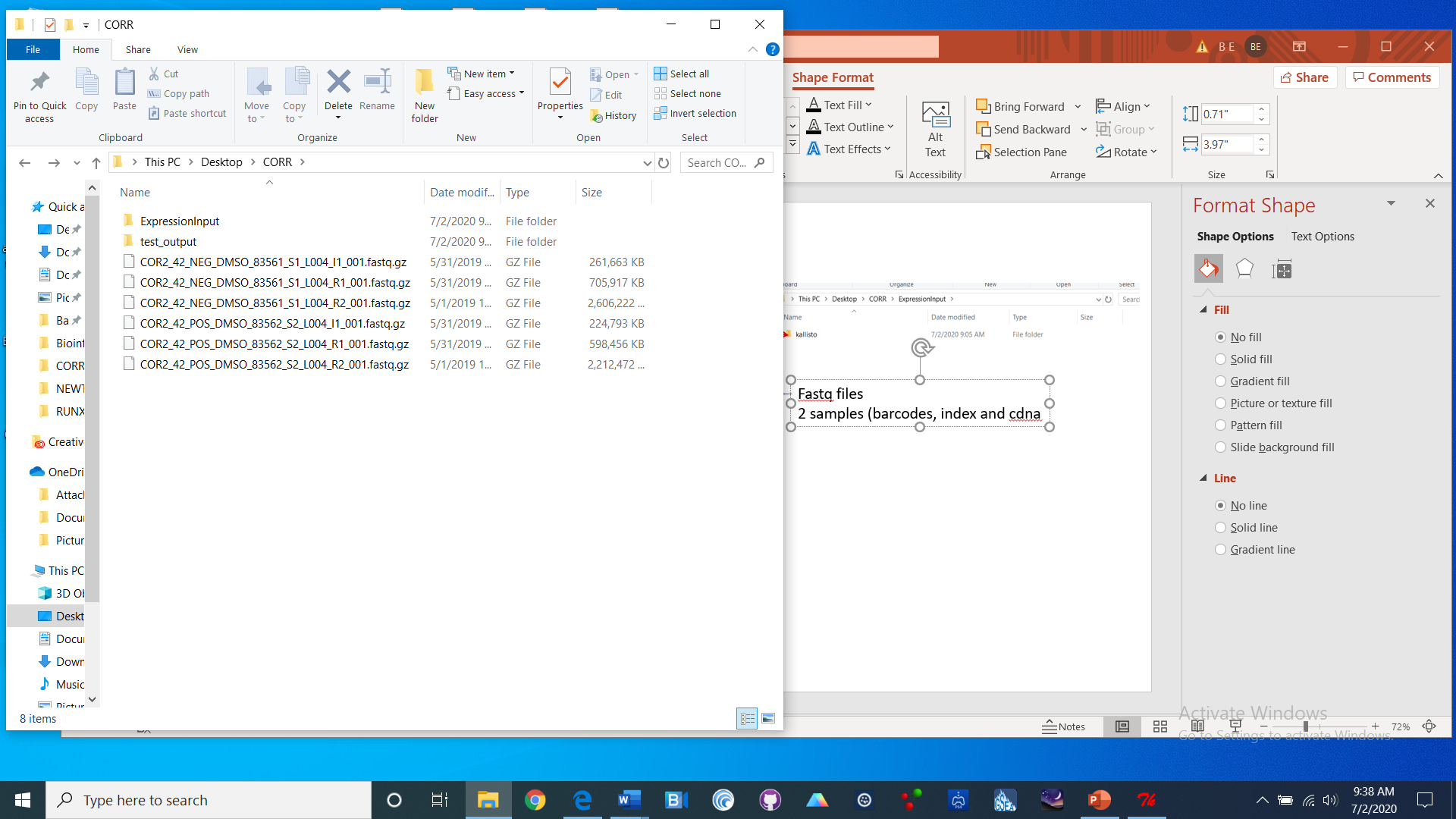 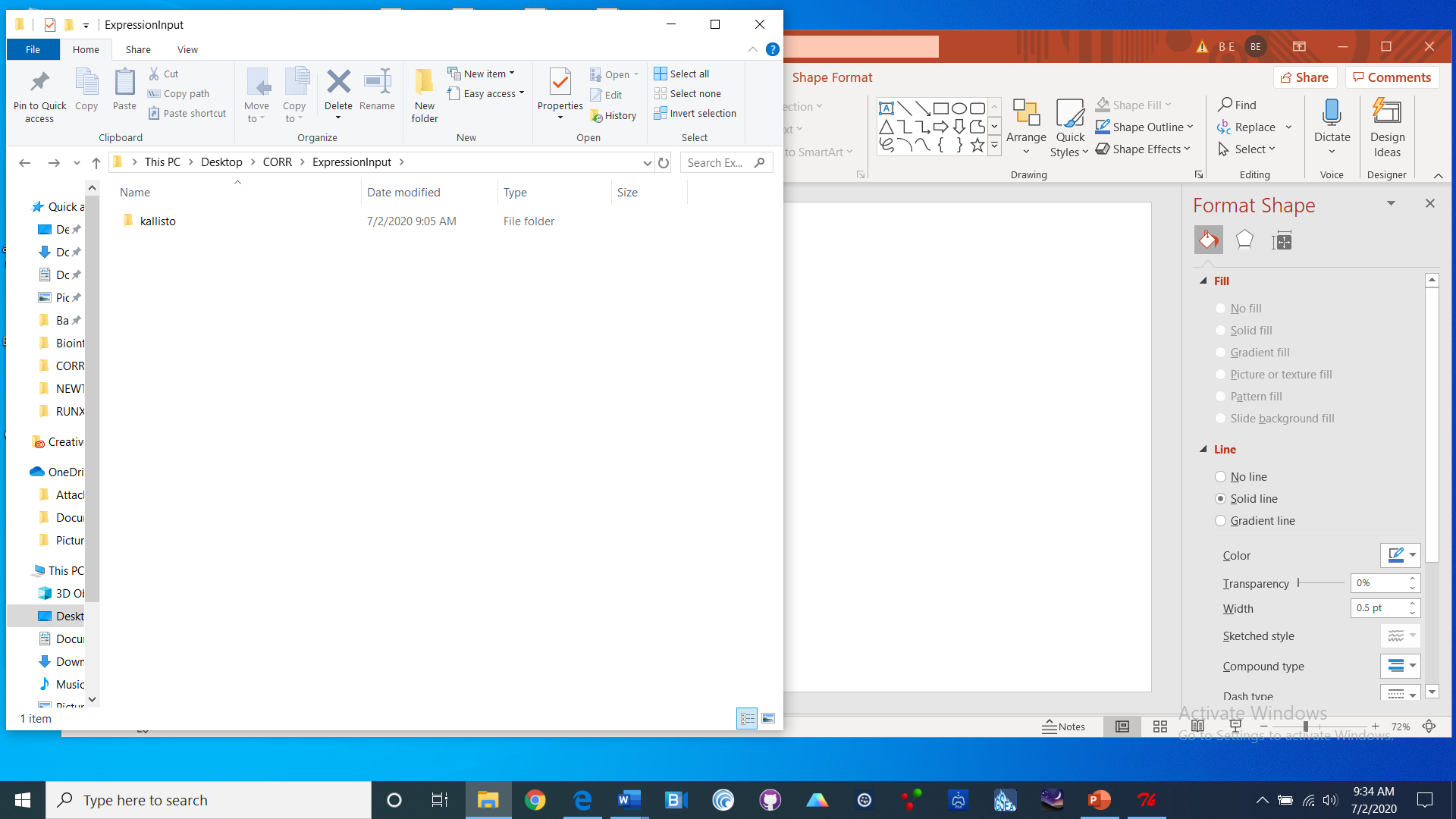 Empty
folder
Output folder
Sample 1
Fastq files: RAW SEQUENCING READS
2 samples (index , cell barcodes, cDNA reads)
Sample 2
Potential problems: Files not recognized as single cell data?
		 Fastq files not formatted correctly?
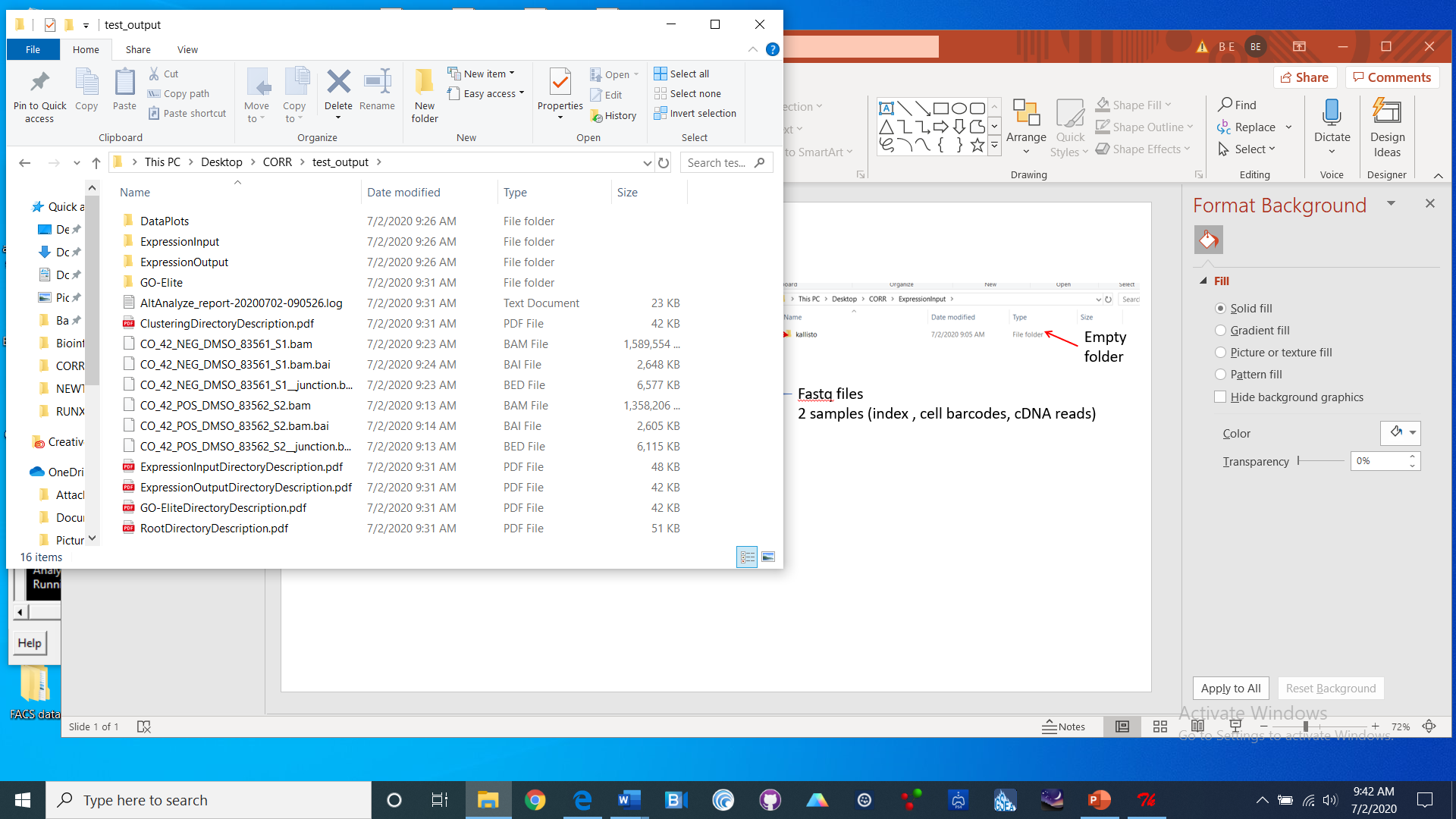 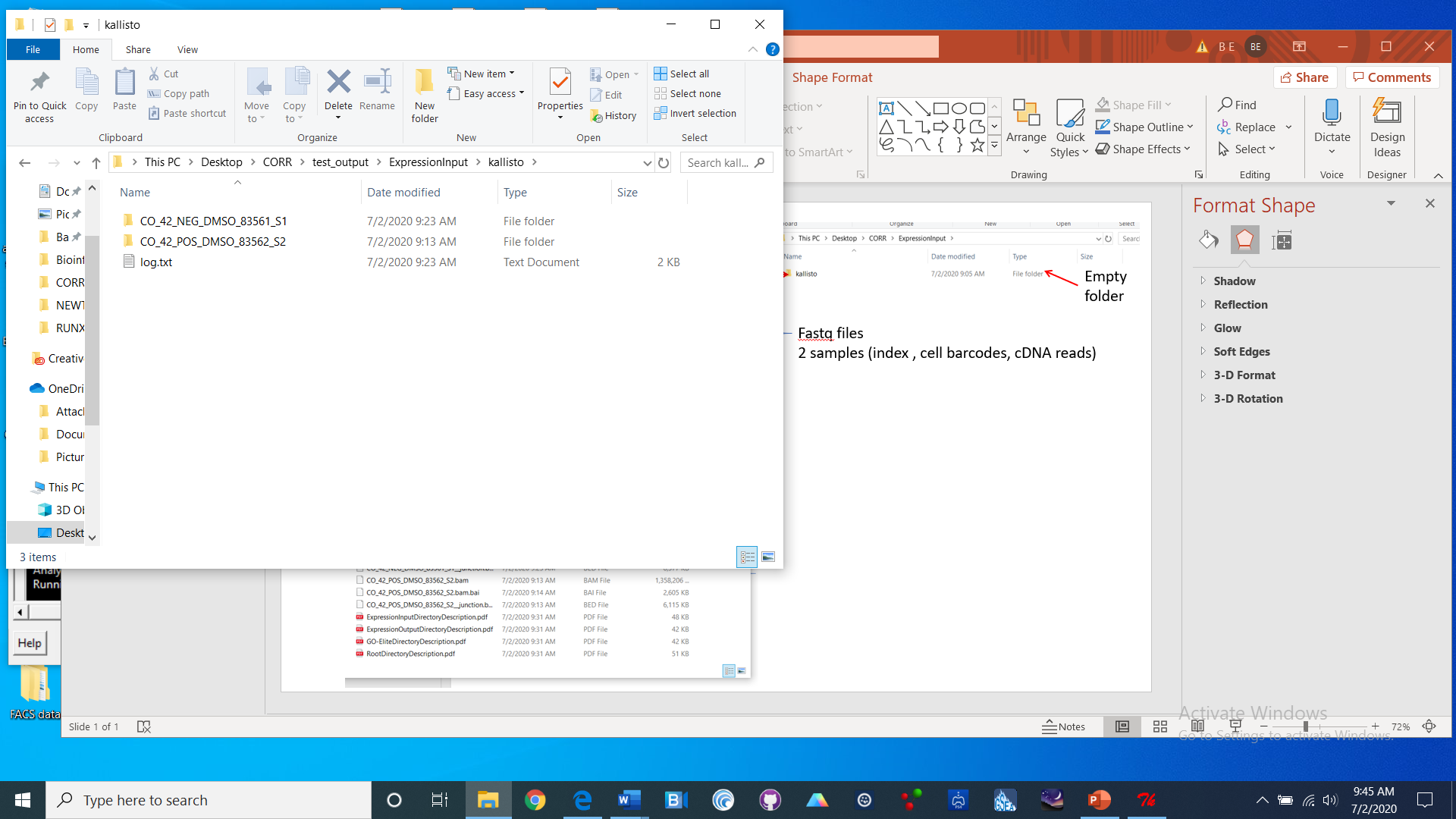 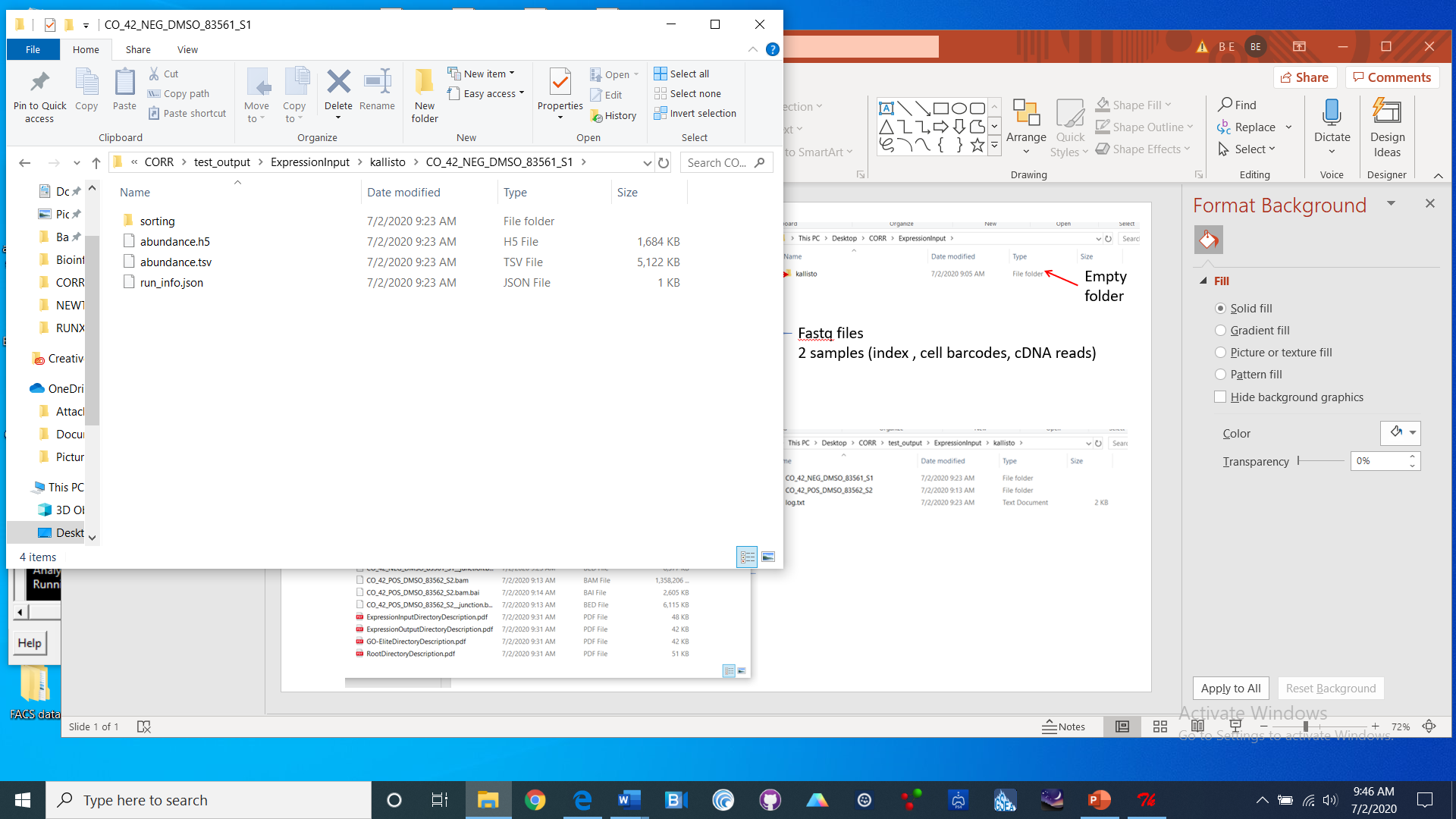 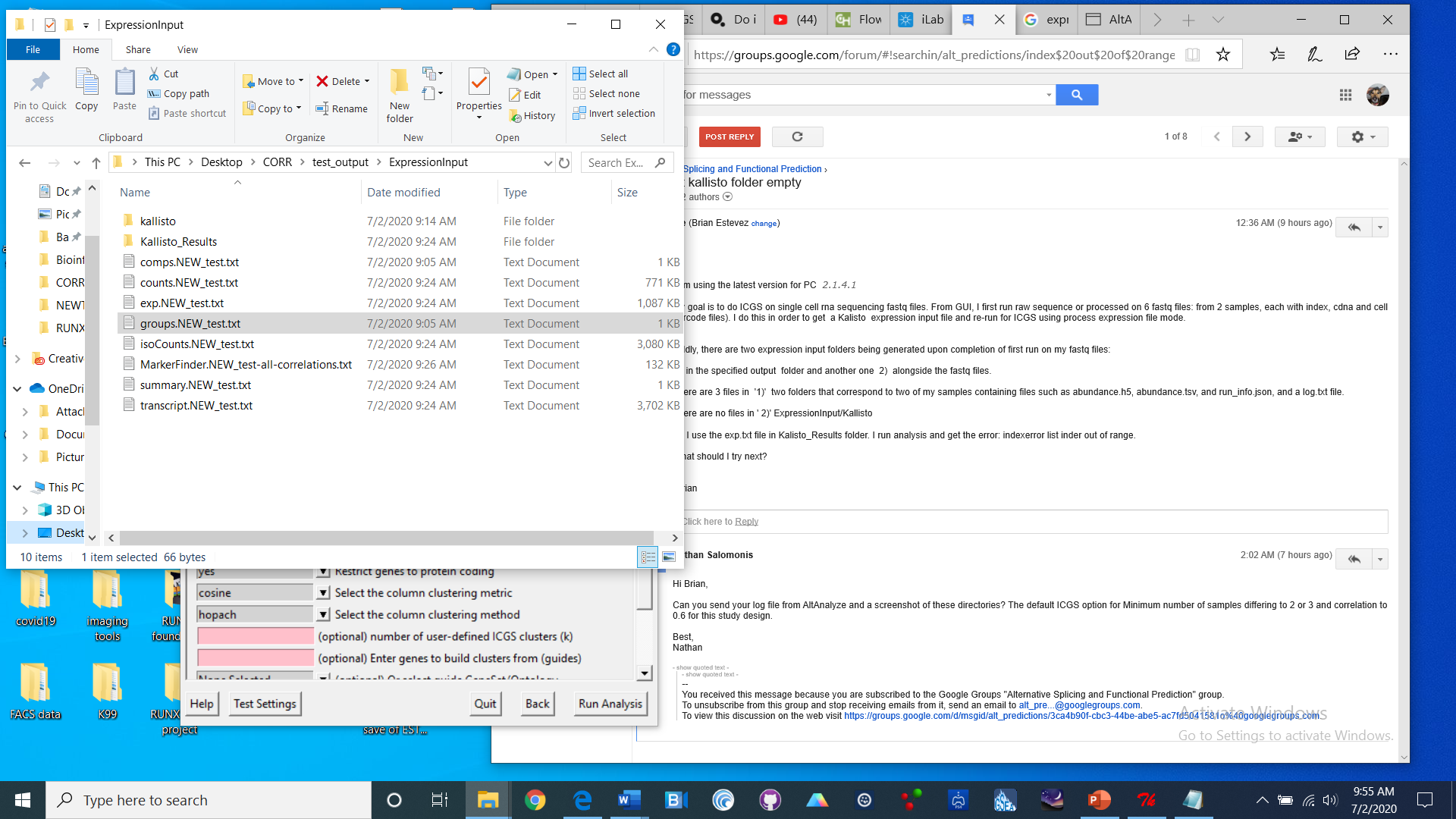 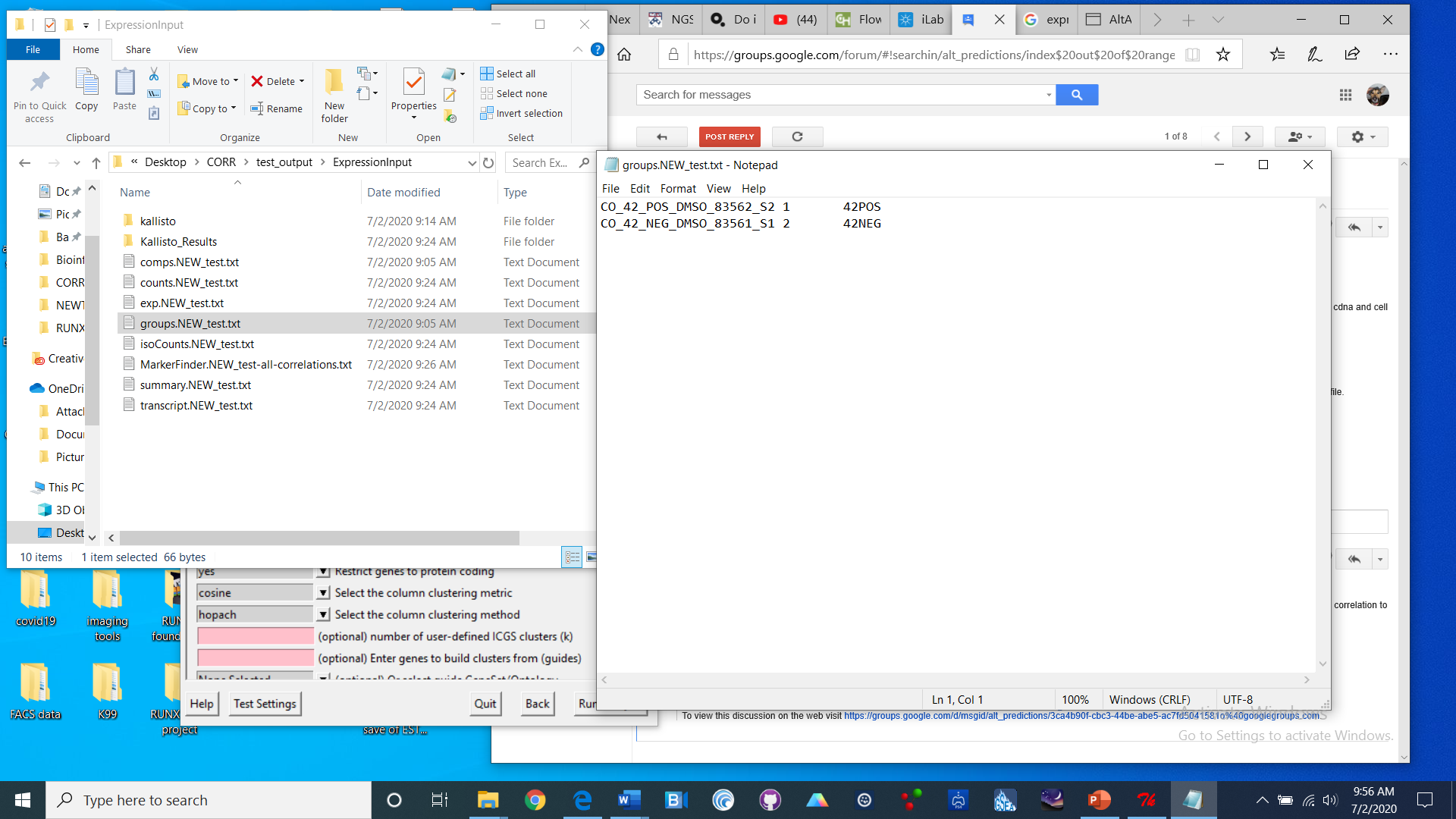 Only two 
Groups
Should be thousands of groups/cells?
Potential solution: Can Altanalyze combine 3 input fastq files into matrix table of genes(rows) x cells(columns) x counts?